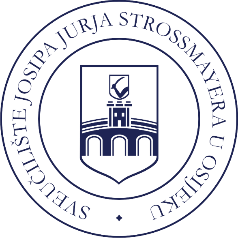 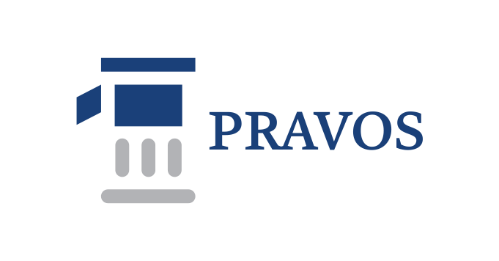 Sveučilište Josipa Jurja Strossmayera u OsijekuPoslijediplomski sveučilišni doktorski studij Pravo Pravni fakultet Osijek
Pravna regulativa javnog zdravstva u Slavoniji u 18. i 19. stoljeću

Slavko Čandrlić

Javna obrana teme doktorske disertacije
Osijek, 09. srpnja, 2020.
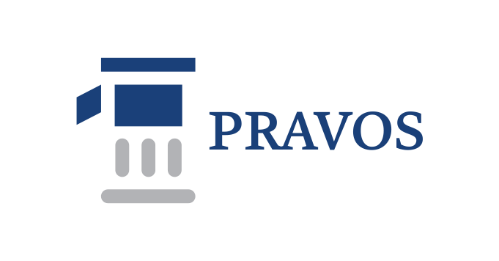 OBRAZLOŽENJE TEME
Uvod
Pregled dosadašnjih istraživanja
Ciljevi i hipoteza
Metodologija istraživanja 
Očekivani znanstveni doprinos
Popis literature
UVOD
Geografske osobitosti slavonskog Provincijala 
Generale Normativum Sanitatis
Hrvatsko – ugarska nagodba
Reforme bana Mažuranića
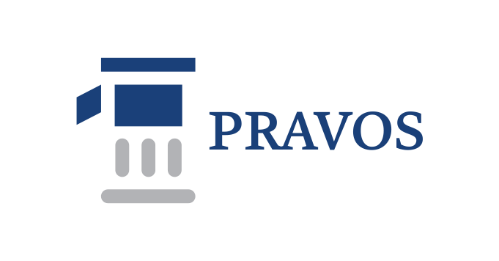 PREGLED DOSADAŠNJIH ISTRAŽIVANJA
Pravna regulativa javnog zdravstva u Slavoniji u 18. i 19. stoljeću  interdisciplinarna tema 


Javno zdravstvo  različite djelatnosti koje obuhvaćaju: 
prevenciju od zaraznih bolesti i
sanitarno – higijenske mjere u zdravstvu.
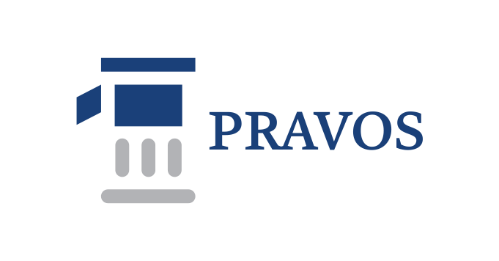 EPIDEMIJE U SLAVONIJI I RAZVOJ LIJEČNIČKE SLUŽBE
Sršan S. (1997.) – močvarna područja, problemi s navodnjavanjem

Taube F. W. (1777.-1778.) bolnice, lazareti, zarazne bolesti

Skenderović R. (2003.)  pojava zaraznih bolesti u Požegi i požeškoj kotlini 

Taube F. W. (1777.-1778.) bolnice, lazareti, zarazne bolesti

Grmek M.D. (1989.)  kuga

Sršan S. (1993.) – epidemije, svećenici

Skenderović R. (2005.)  prvi lječnici i zarazne bolesti, uspostavljanje sanitarnih kordona i sanitarnih komisija

Gross M., Szabo A. (1992.), Belicza B. (1999), Taube G.W. (2012.), Maksić V. (2019.)  prvi liječnici u Slavoniji
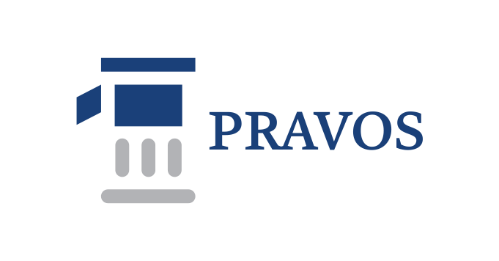 PRAVNO REGULIRANJE JAVNOG ZDRAVSTVA U SLAVONIJI
Sršan S. (2009.)  upravne reforme, lokalna samouprava

Čepulo D. (1999.)  upravne reforme koje su izravno utjecale na razvoj sustava javnog zdravstva

Čepulo D. (2001.)  modernizacija sustava javnog zdravstva

Herman-Kaurić V. (2003.)  javnozdravstve ustanove, ustroj i način rada zdravstvene službe

Smrekar M. (1899.)  normativni propisi – zakoni, naredbe i upute Zemaljske vlade

Beuc I. (1985.)  važnost Hrvatsko – ugarske nagodbe, Odjel za unutarnje poslove nadležan za javnozdravstvu problematiku
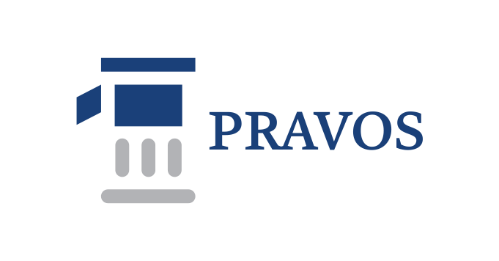 Gavrilović S. (1974) i Maksić V. (2019.) 
pravoslavno svećenstvo bavi se liječenjem
zaraznih bolesti na području Slavonije i Srijema
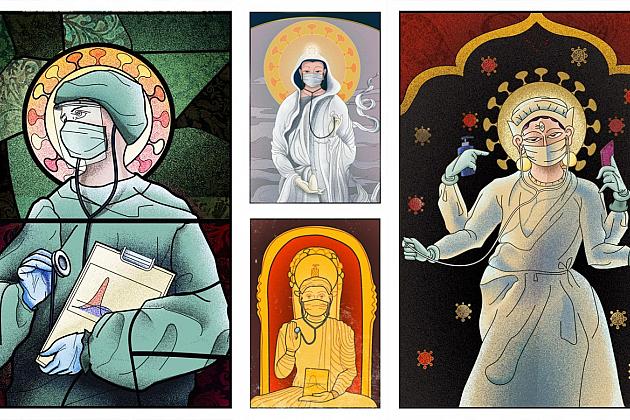 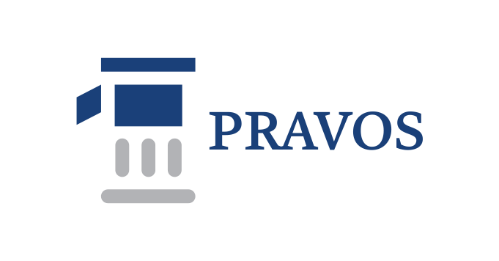 HIPOTEZA ISTRAŽIVANJA
U predloženom doktorskom  istraživanju pokušat će se dokazati kako su začeci javnozdravstvenih mjera i politike na području Slavonije tijekom 18. i 19. stoljeća naznačeni su u reformama carice Marije Terezije i bana Ivana Mažuranića.
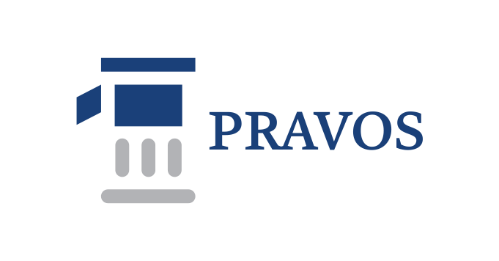 CILJEVI ISTRAŽIVANJA
Identificirati pravna pravila, tradiciju i običaje kojima se regulirao sustav javnog zdravstva u Slavoniji u 18. i 19. stoljeću.

Prikazati ustrojstvo i djelokrug poslova svih nadležnih tijela zaduženih za reguliranje javnog zdravstva u  Slavoniji u 18. i 19. stoljeću.

Analizirati i usporediti propise javnog zdravstva u 18. i 19. stoljeću te ukazati na njihove prednosti i nedostatke.

Istražiti i predočiti kako su i na koji način mjere državnih vlasti u Slavoniji utjecale na prevenciju i suzbijanje širenja zaraznih bolesti u 18. i 19. stoljeću.
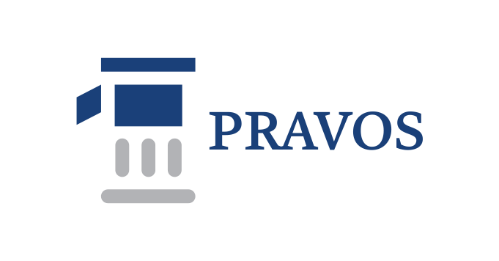 METODOLOGIJA ISTRAŽIVANJA
Primarne (glavne) metode: 
Induktivna metoda, kauzalna indukcija
Metoda analize
Komparativna metoda               



Sporedne metode:
Metoda dokazivanja
Metoda klasifikacije
Metoda kompilacije
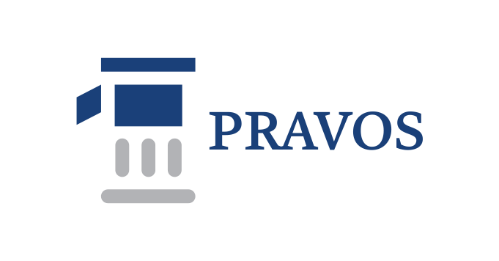 OČEKIVANI ZNANSTVENI DOPRINOS
POPIS LITERATURE:

1) Skenderović R. “Zdravstvene reforme Marije Terezije u Slavonskom provincijalu i Generale normativum sanitatis iz 1770.” Scrinia slavonica, vol. 60, br.1, 2005., str. 115-143.
2) Sršan, S., Slobodni i kraljevski grad Osijek 1809., Državni arhiv Osijek, Osijek, 2009.
3) Gavrilović, S., Srem od kraja XVII. do sredine XVIII. veka, Novi sad 1974.
4) Taube, F. W., Slavonija i Srijem 1777.-1778., Državni arhiv Osijek, 2012.
5) Gross, M., Szabo A. “Prema hrvatskome građanskom društvu”, Globus, Zagreb, 1992.
6) Belicza, B. "125-ta obljetnica konstituirajuće skupštine ’"Družtva slavonskih liečnika u Osieku" održane 15. prosinca 1874. godine." Medicinski vjesnik, vol. 31, br. (1-4), 1999, str. 11-16.
7) Maksić, V. "Pravoslavno svećenstvo Slavonije i Srijema u borbi s kugom tijekom XVIII. stoljeća." Scrinia Slavonica, vol. 19, br. 1, 2019, str. 37-64.
8) Grmek, M. D., Bolesti u osvit zapadne civilizacije, Globus, Zagreb, 1989.
9) Sršan, S., Osječki dnevnik Sebastiana Karla Redlsteina 1804.-1832., Državni arhiv Osijek, Osijek, 1997.
10) Skenderović R. „Kuga u Požegi i požeškoj kotlini 1739. godine“ Scrinia Slavonica, Vol 3, br. 1, Slavonski Brod, 2003., str. 161.” 
11) Beuc I., Povijest institucija državne vlasti Kraljevine Hrvatske, Slavonije i Dalmacije, Pravni fakultet, Zagreb, 1985.
12) Čepulo, D. "Izgradnja hrvatske moderne uprave i javnih službi 1874-1876." Hrvatska i komparativna javna uprava, vol. 3, br. 1, 2001, str. 89-126.
13) Herman-Kaurić, V. "Bolnice u Požeškoj županiji i sustav javne zdravstvene službe 1874.-1918.." Scrinia Slavonica, vol. 3, br. 1, 2003, str. 247-280.
14) Čepulo, D. "Dioba sudstva i uprave u Hrvatskoj 1874. godine - institucionalni, interesni i poredbeni vidovi." Hrvatska i komparativna javna uprava, vol. 1, br. 2, 1999, str. 227-259.
15) Smrekar M., Priručnik za političku upravnu službu, Knjiga I, Zagreb, 1899.
ZAHVALJUJEM NA PAŽNJI!